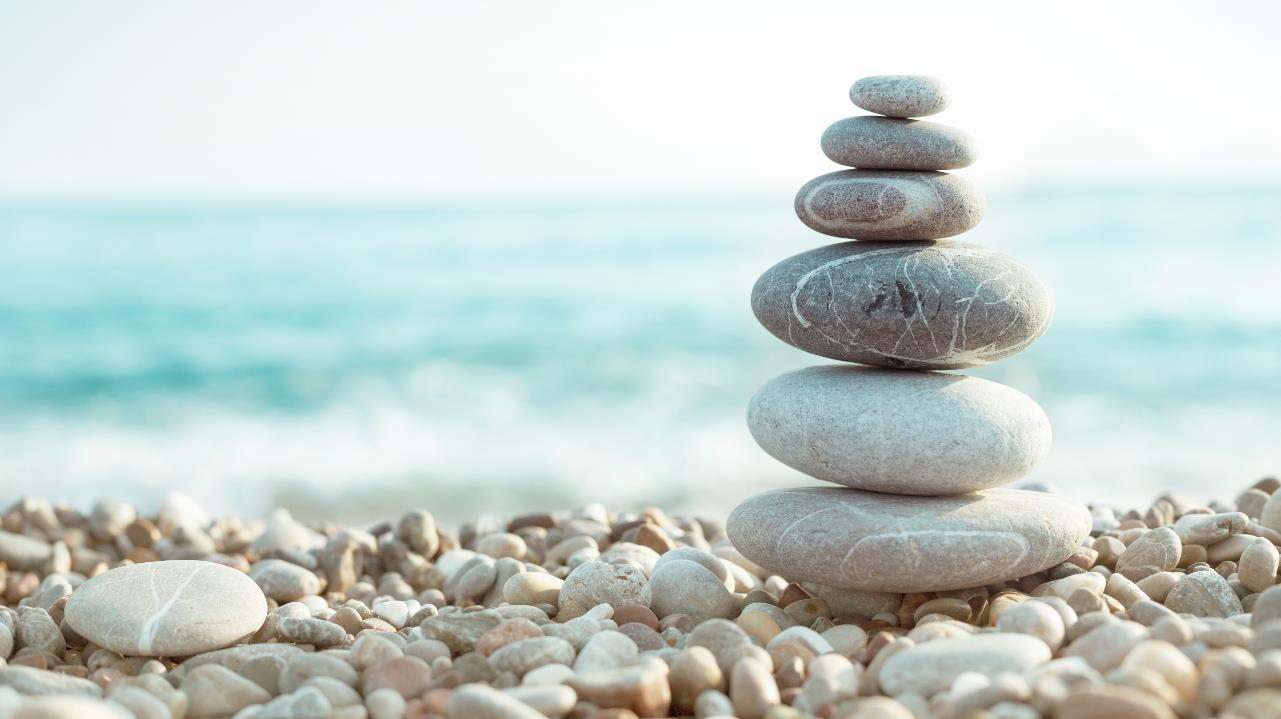 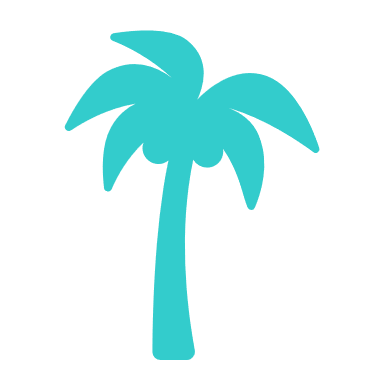 SAND SOURCING
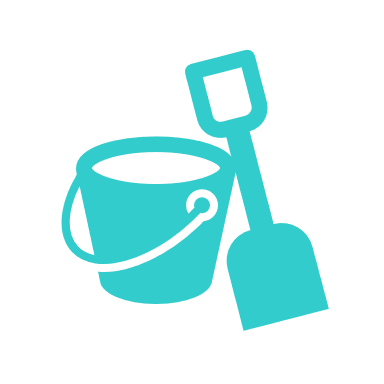 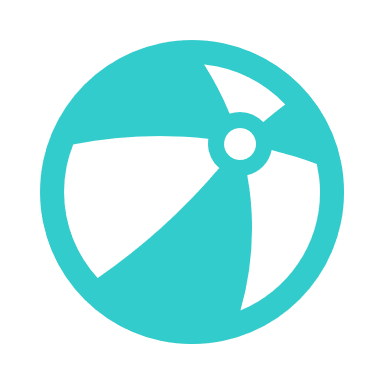 Logistics, Quality, & Price
BISAC May 16, 2023
NC  & USFWS Sediment Criteria
15A NCAC 07H .0312 TECHNICAL STANDARDS FOR BEACH FILL PROJECTS
	Silt Content
	Grainsize
	Gravel/ Shell Content

USFWS NORTHCAROLINA REGIONAL BIOLOGICAL OPINION
	Sand Color
	Compactability
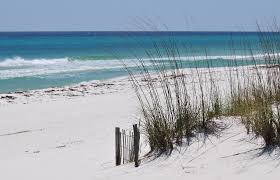 All Sand is Not the Same
Environmental
Color
Grainsize
Shell Content

Engineering
Grain Size 
Composition
Grain Shape
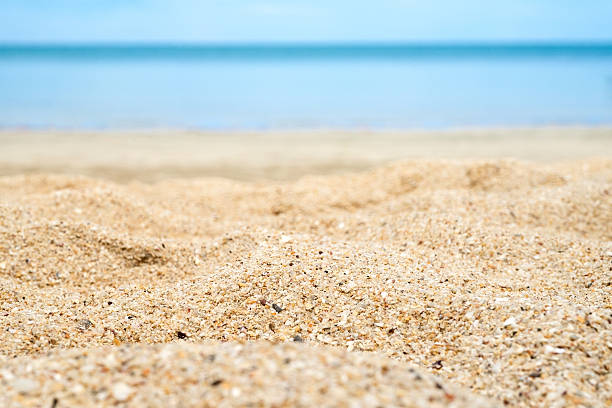 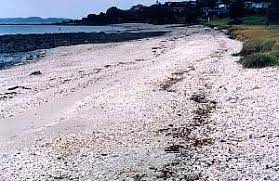 METHODS OF ACQUIRING SAND
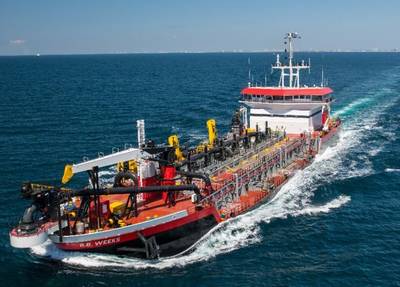 Truck Haul
Hopper Dredge
Cutter Suction Dredge
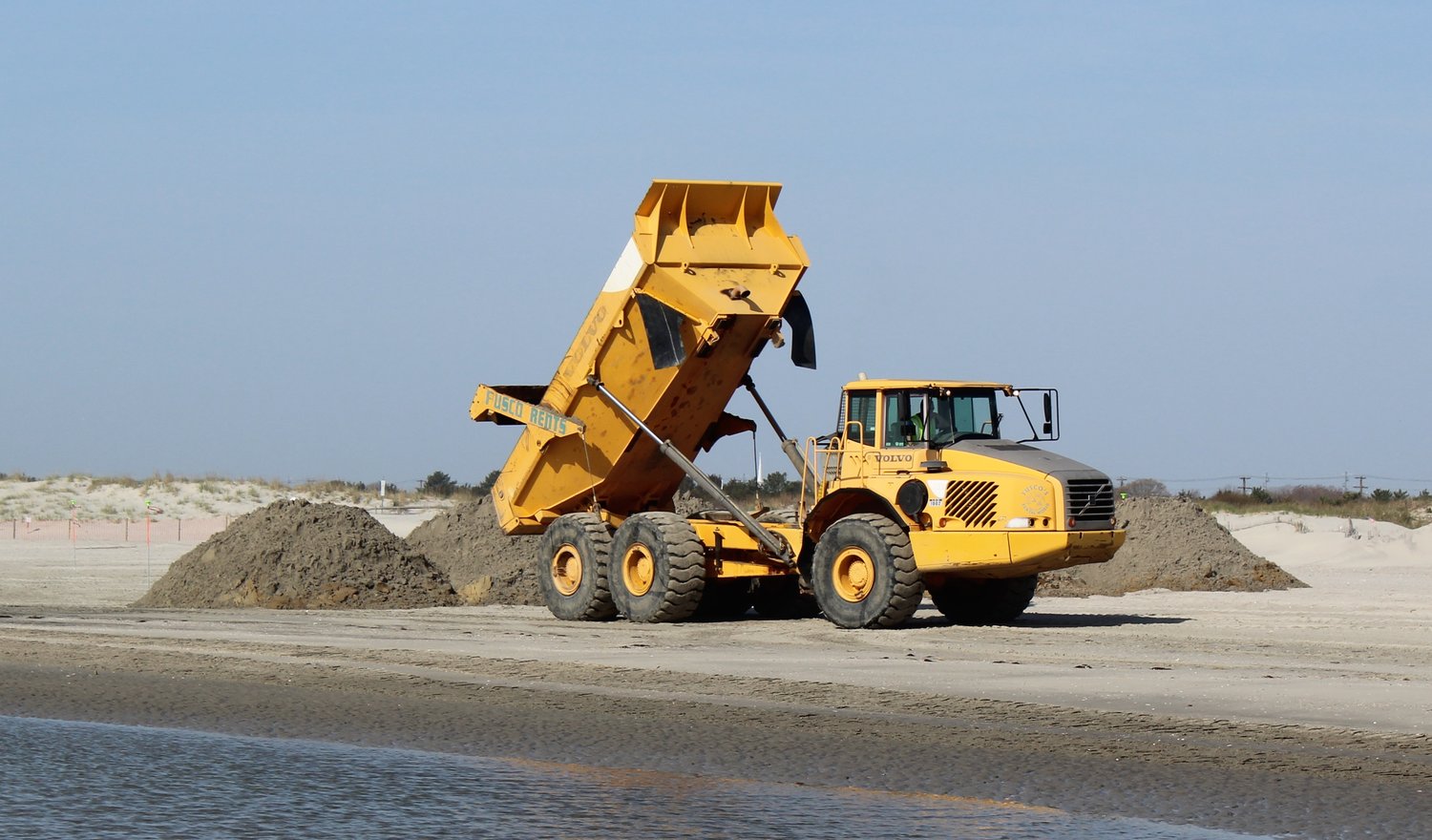 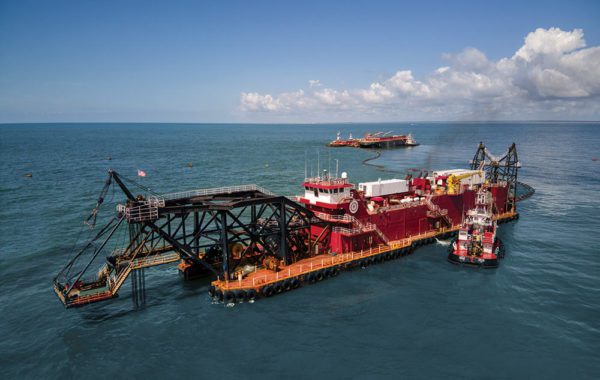 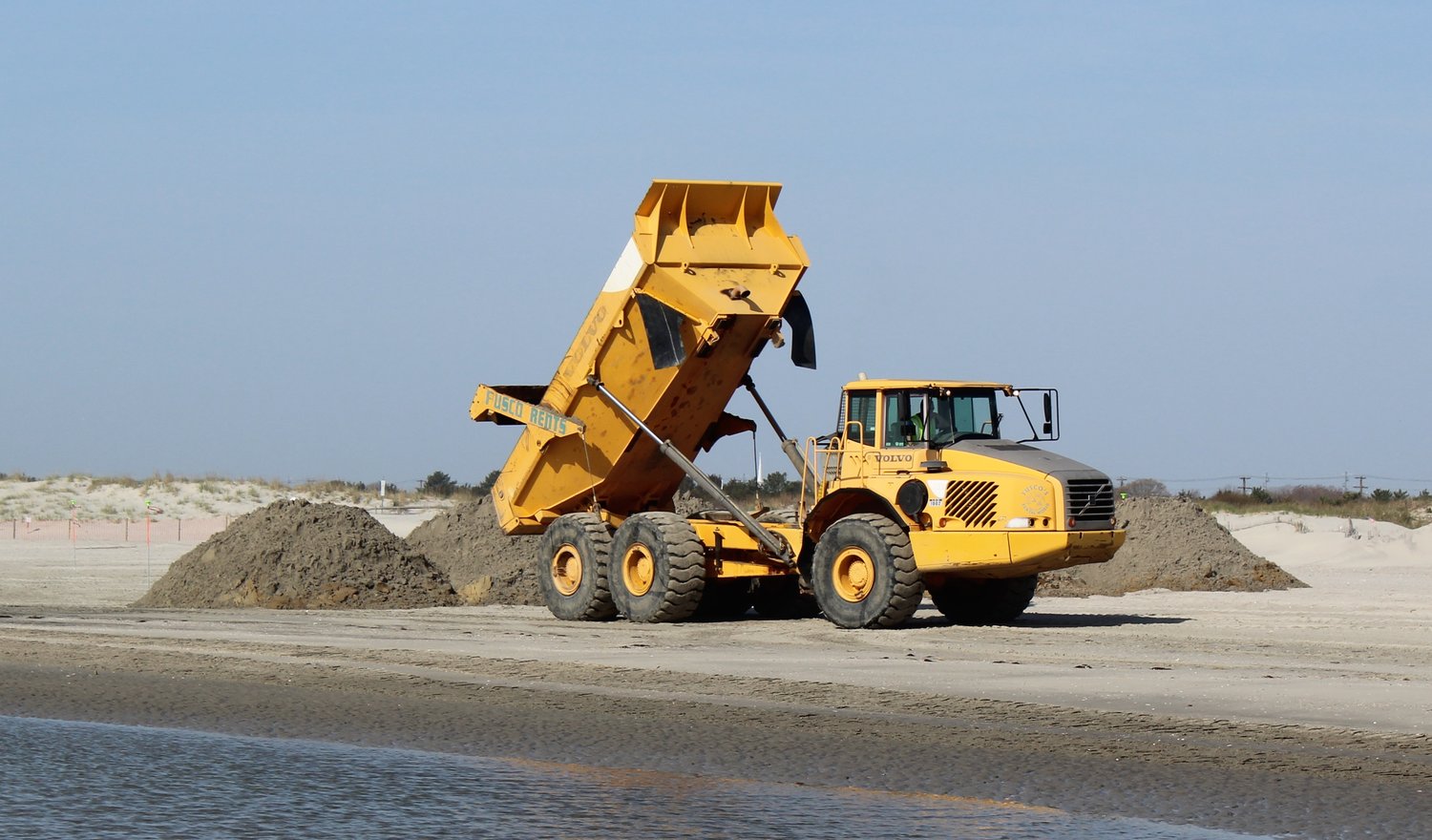 LOGISTICAL DIFFERENCES
Truck Haul
Inexpensive Mobilization BUT High Unit Cost
Sand Washed at the Mine
Grain Size Control
Hopper Dredge
Expensive Mobilization / Moderate Unit Cost
Washes Sand at Borrow Area
Able to Move Sand Long Distance
Cutter Suction Dredge
Expensive Mobilization / Lowest Unit Cost
Able To Work In Shallow Water
Limited Distance (7-8 miles)
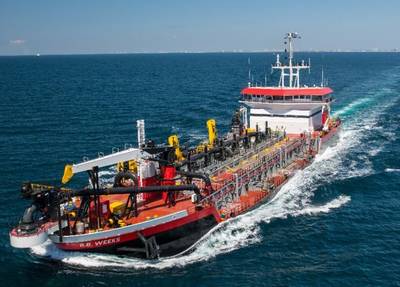 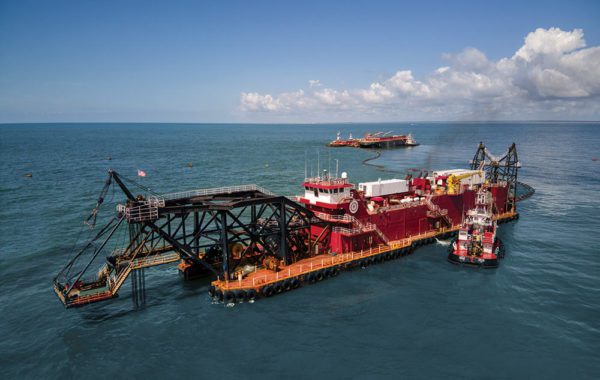 Questions?